45 Day Check-in
GO Team Meeting #3
Agenda
CIP-45 Day Check-in
Fall ACES Presentation
School Strategic Plan
Discussion on Strategic Plan and progress
Updates for Strategic Plan (as necessary)
Preparing for the Budget Development
	Rank Strategic Priorities
2
Timeline for GO Teams
You are HERE
1
2
3
4
5
3
Quarterly CIP Check-in
As part of the Continuous Improvement process, all APS schools are completing a quarterly check-in for the Continuous Improvement Plans.
Questions to Consider
Based on our year long CIP plan, what are the actions that the school has already completed?​  
What data supports the completion of an action step and success criteria (both implementation and student achievement)?
4
CIP Check-In
5
CIP Check-in
6
CIP Check-in
7
CIP Check-in
8
Accountability 
Collaboration
Equity
Support
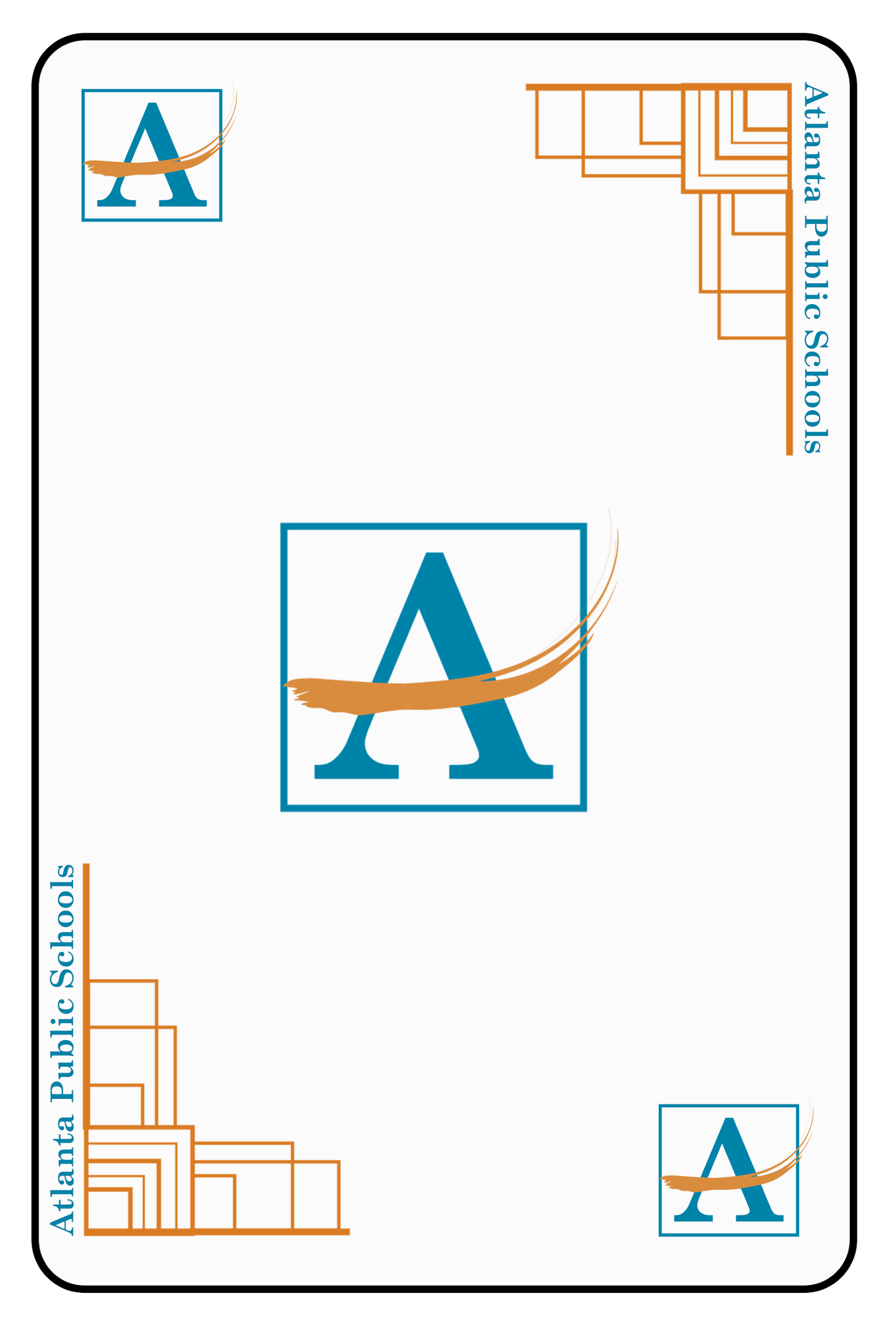 NOTE to Principal: Please insert your ACES presentation after this slide.
Fall 2022 ACES Presentation
10
11
12
13
Strategic Plan Progress
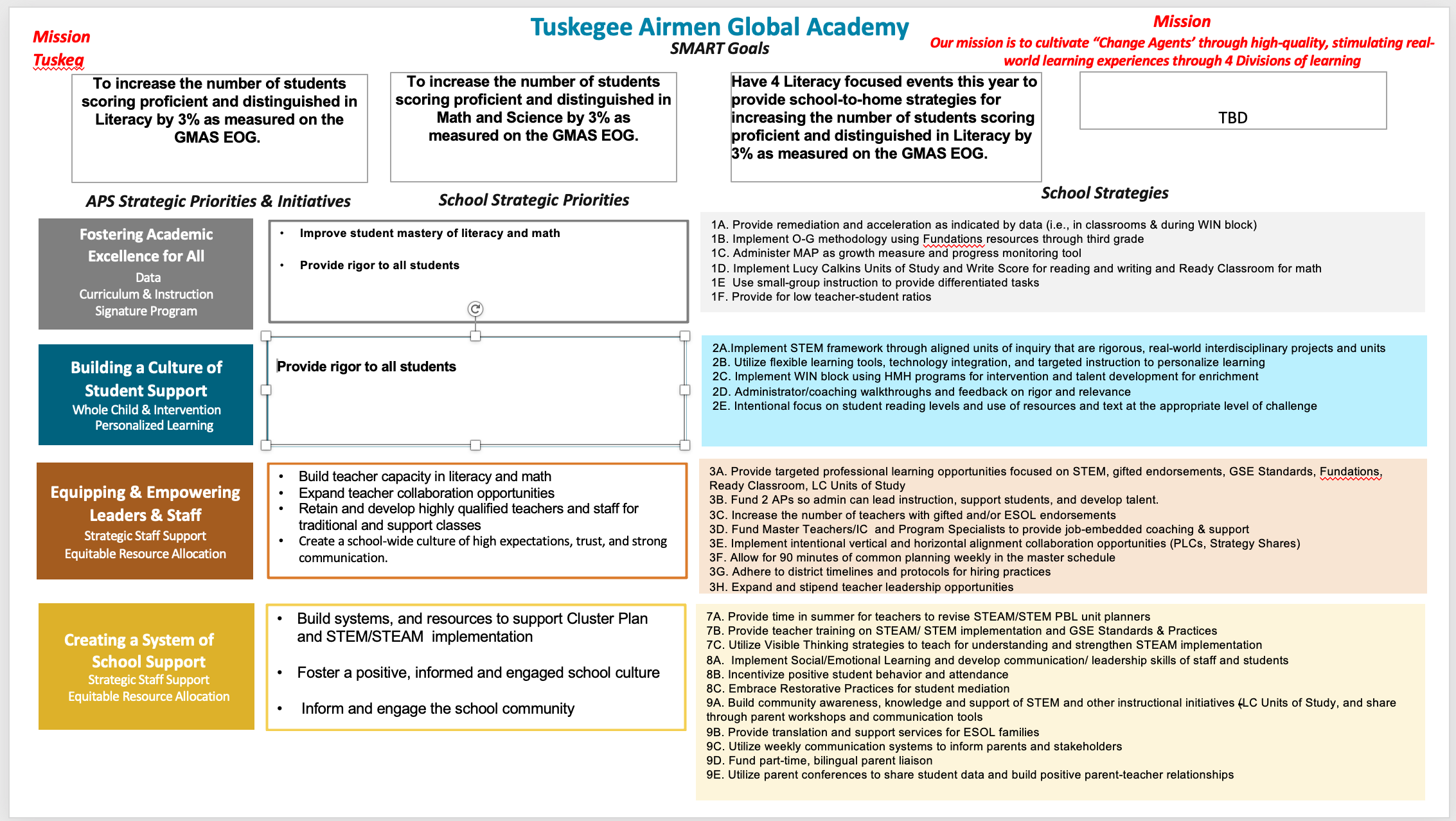 Our Strategic Plan
15
Review the priorities and goals in your strategic plan and reflect on if the expected progress is being made. These guiding questions will help you determine what, if any, updates are needed for your school’s strategic plan.
Activity & Discussion
Updates to the
Strategic Plan
Retain and develop highly qualified teachers/staff 
Build teacher capacity
Establish systems and resources to support STEM/STEAM based curriculum 
Improve student mastery of math and literacy
Provide rigor
Expand teacher collaboration
Foster a positive, informed and engaged school culture
Inform and engage the school community
Create a culture high-expectations school wide
Questions?
Wonderings?
Comments?
18
Preparing forBudget Development
You are HERE
1
2
3
4
5
20
Action on the Updated Strategic Plan
The GO Team needs to TAKE ACTION (vote) on its updated Strategic Plan. After the motion and a second, the GO Team may have additional discussion. Once discussion is concluded, the GO Team will vote.
21
Discussion
Strategic Plan Priority Ranking

In preparation for the 2023-2024 Budget Development (January–March 2023), the GO Team needs to rank its Strategic Plan Priorities. Use the next slide to capture the priority ranking.
22
Action on the Strategic Plan Priorities
The GO Team needs to TAKE ACTION (vote) on its ranked Strategic Plan Priorities. After the motion and a second, the GO Team may have additional discussion. Once discussion is concluded, the GO Team will vote.
23
Where we’re going
At our next meeting(s) we will begin the discussion of the 2023-2024 budget. 
Let me or the Chair know of any additional information you need for our future discussion.
24
Thank you
25